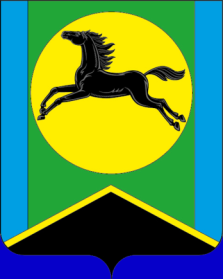 Бюджет для граждан по исполнению
за 2017 год.
Собственные доходы на 2017 год (тыс.руб.)
Безвозмездные поступления 2017 год (тыс.руб.)
Структура расходов по разделам(тыс.руб.)
Структура расходов бюджета 2017 (тыс.руб.)
Муниципальная программа "Развитие и совершенствование муниципального образования Бейский район на 2014-2019 годы“(тыс.руб.)
Всего по МП
План: 11 060,31 тыс.руб.
Факт: 9 960,15 тыс.руб.
Муниципальная программа "Культура Бейского района на 2014-2019 годы" (тыс.руб.)
Муниципальная программа "Развитие агропромышленного комплекса и социальной сферы на селе на 2014-2019 годы" (тыс.руб)
Муниципальная программа "Экономическое развитие и повышение инвестиционной привлекательности муниципального образования Бейский район на 2014-2019гг."(тыс.руб)
Муниципальная программа "Обеспечение общественного порядка и противодействие преступности в муниципальном образовании Бейский район на 2014-2019 годы" (тыс.руб)
Всего по МП                План 3 832,99  тыс.руб.
Факт 2 957,80  тыс.руб.
Муниципальная программа "Развитие и совершенствование образования в Бейском районе 2016-2020 годы" (тыс.руб)
Муниципальная программа "Социальная поддержка граждан Бейского района на 2014-2019 годы" (тыс.руб)
Муниципальная программа "Финансовая поддержка социально ориентированных некоммерческих организаций на 2014-2019гг." (тыс.руб)
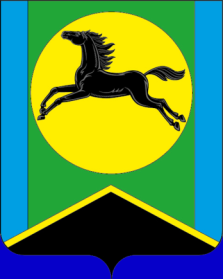 Спасибо за внимание!!!